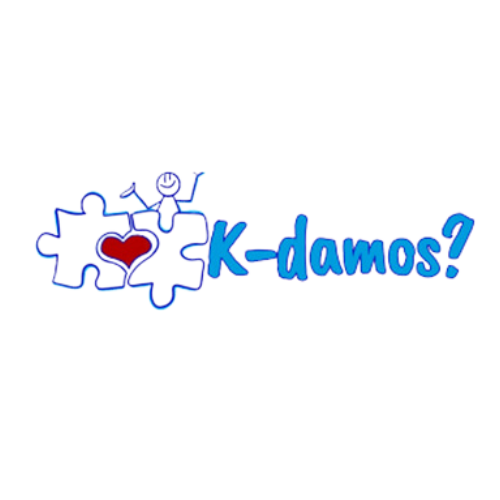 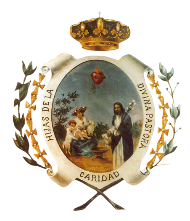 7° BÁSICO A  2024
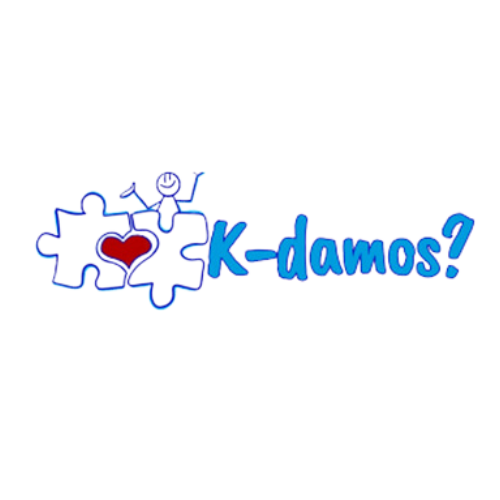 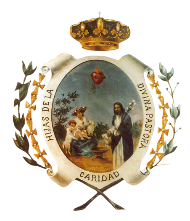 7° BáSICO B  2024
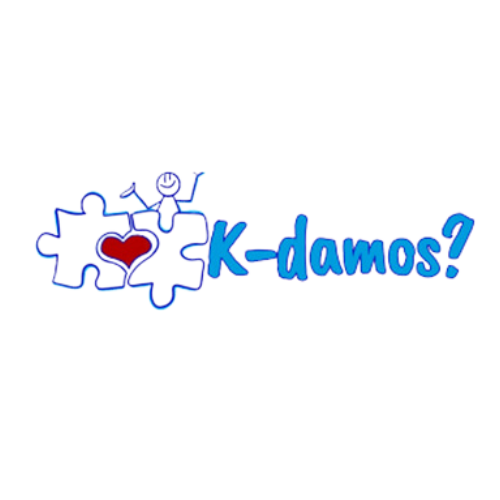 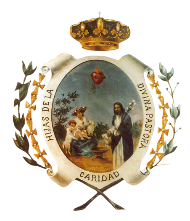 8° BÁSICO A  2024
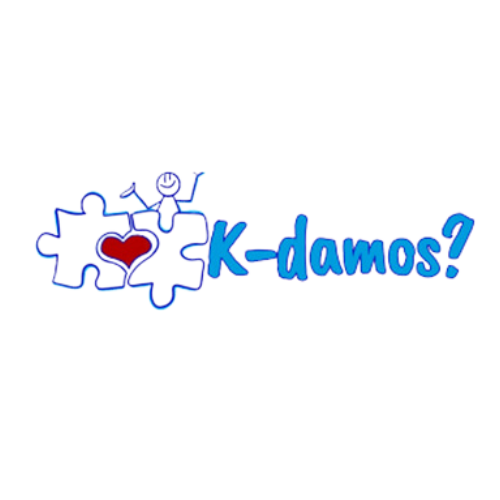 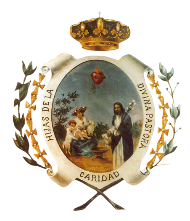 8° básico  b  2024